LOST IN THE CREDITS
SOSTHENES
ACTS 18; 1 COR 1
EXTRAORDINARY LESSONS FROM 
ORDINARY PEOPLE
SOSTHENES
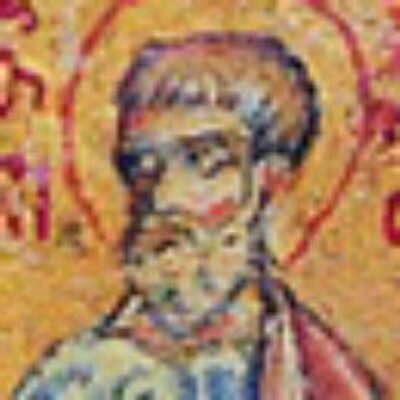 No such thing as going to far
Christ can reconcile former enemies
God can use the most unlikely people to serve Him